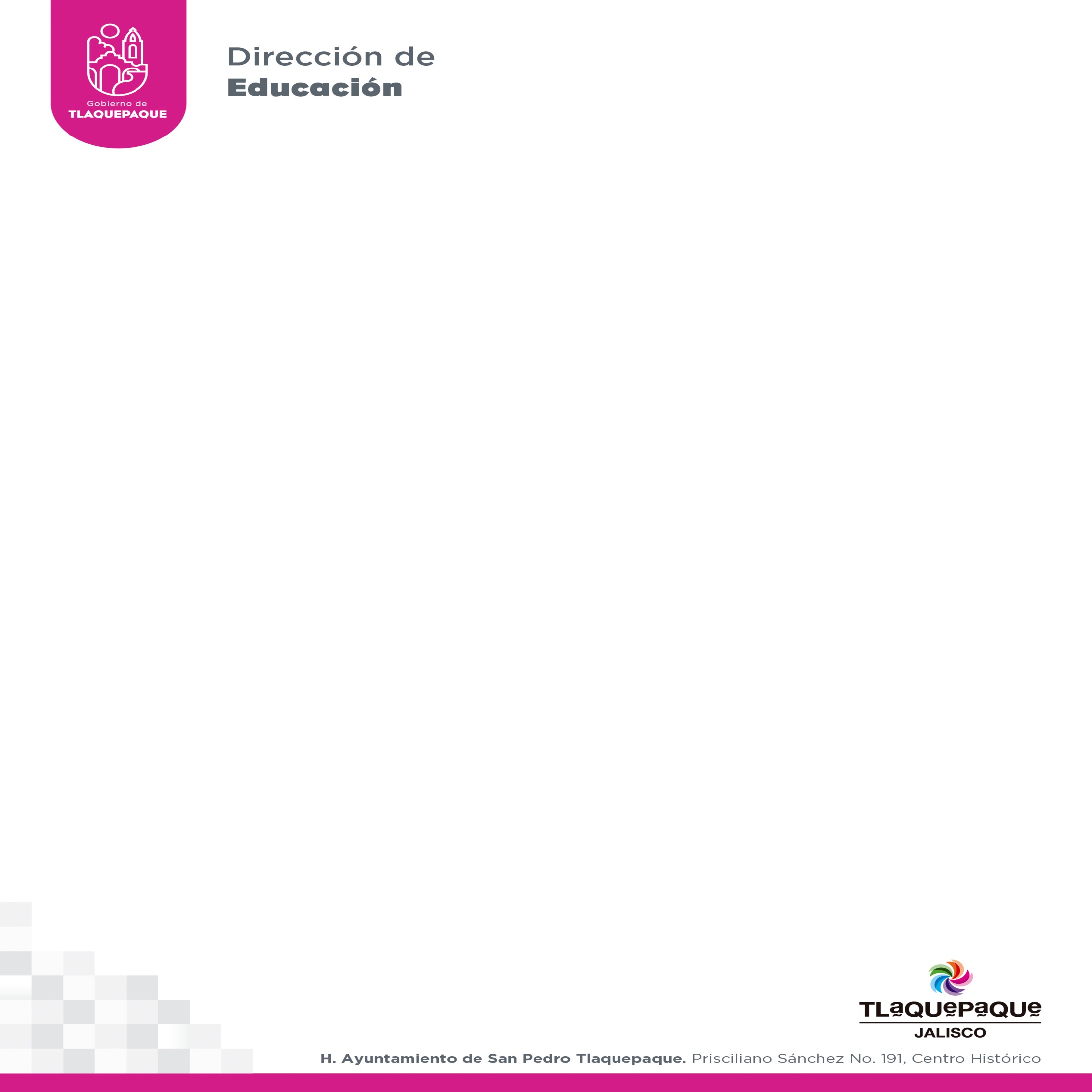 GRÁFICO
MANTENIMIENTO A ESCUELAS
AGOSTO
En el municipio se cuenta con un registro de 351 escuelas de nivel preescolar, primarias y secundarias, de las cuales en el mes se atendieron a 5 escuelas.
Actividades realizadas:

Pintura de barda perimetral
Pintura exterior
Pintura de herrería
Poda de pasto y maleza
Impermeabilización
Levantamiento de barda
Resane
Fumigación
Retiro de basura
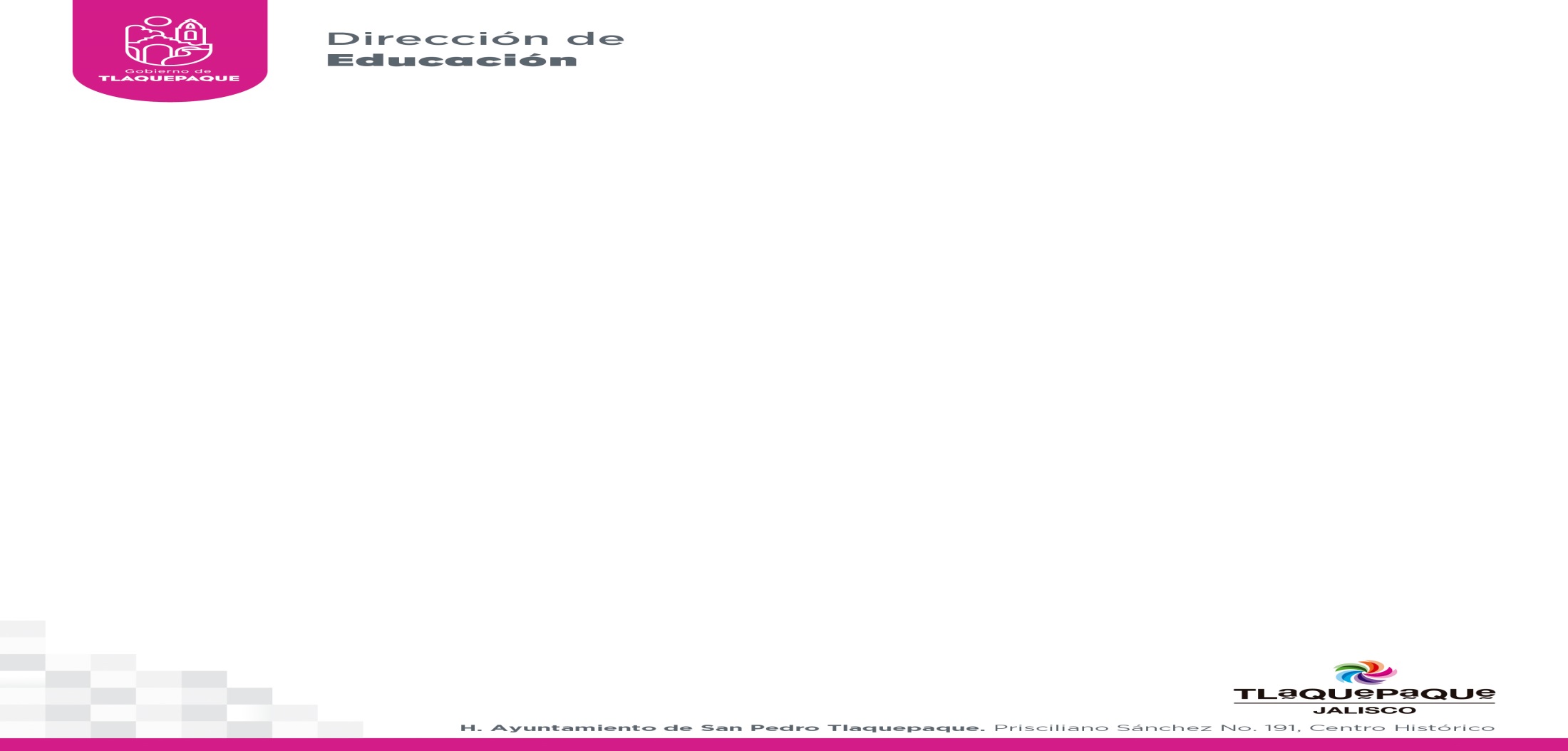